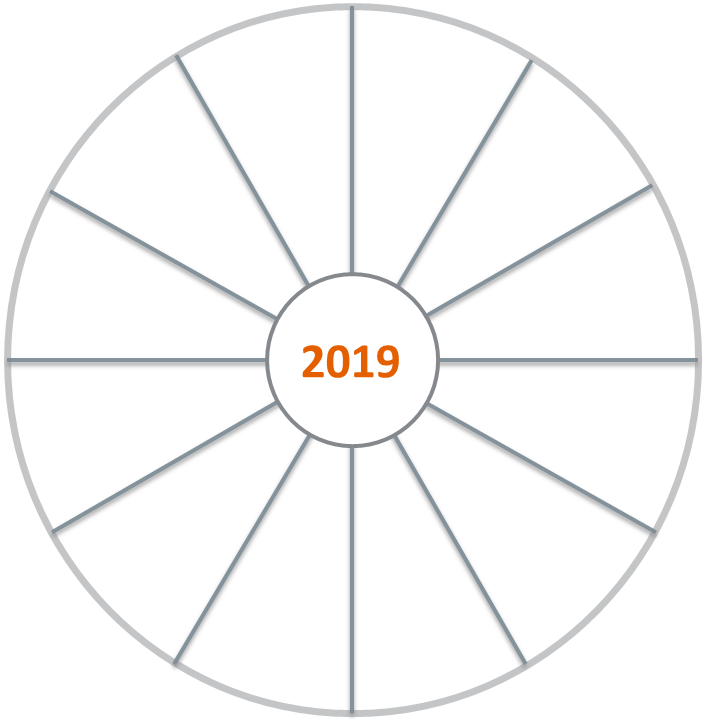 Alvar palvelun laajennus
1.x. Aktiviteetit
1.x. Aktiviteetit
1.x. Aktiviteetit
1.x. Aktiviteetit
1.x. Aktiviteetit
1.x. Aktiviteetit
1.x. Aktiviteetit
1.x. Aktiviteetit
1.x. Aktiviteetit
1.x. Aktiviteetit
1.x. Aktiviteetit
1.x. Aktiviteetit
1.x. Aktiviteetit
Joulutauko
2.x. Rahoitus deadline
2.x. Rahoitus deadline
2.x. Rahoitus deadline
2.x. Rahoitus deadline
2.x. Rahoitus deadline
2.x. Rahoitus deadline
2.x. Rahoitus deadline
2.x. Rahoitus deadline
2.x. Rahoitus deadline
2.x. Rahoitus deadline
2.x. Rahoitus deadline
2.x. Rahoitus deadline
2.x. Rahoitus deadline
2.x. Rahoitus deadline
2.x. Rahoitus deadline
2.x. Rahoitus deadline
3.x. Kilpailutukset
3.x. Kilpailutukset
3.x. Kilpailutukset
3.x. Kilpailutukset
3.x. Kilpailutukset
3.x. Kilpailutukset
3.x. Kilpailutukset
3.x. Kilpailutukset
3.x. Kilpailutukset
3.x. Kilpailutukset
3.x. Kilpailutukset
3.x. Kilpailutukset
3.x. Kilpailutukset
3.x. Kilpailutukset
3.x. Kilpailutukset
3.x. Kilpailutukset
3.x. Kilpailutukset
3.x. Kilpailutukset
3.x. Kilpailutukset
3.x. Kilpailutukset
3.x. Kilpailutukset
Kristiinankaupunki asiakas kartoitus + laitteiden vienti asiakkaille
4.x. Messut / tapahtumat
4.x. Messut / tapahtumat
4.x. Messut / tapahtumat
4.x. Messut / tapahtumat
4.x. Messut / tapahtumat
4.x. Messut / tapahtumat
4.x. Messut / tapahtumat
4.x. Messut / tapahtumat
4.x. Messut / tapahtumat
4.x. Messut / tapahtumat
4.x. Messut / tapahtumat
4.x. Messut / tapahtumat
4.x. Messut / tapahtumat
4.x. Messut / tapahtumat
4.x. Messut / tapahtumat
4.x. Messut / tapahtumat
4.x. Messut / tapahtumat
4.x. Messut / tapahtumat
4.x. Messut / tapahtumat
4.x. Messut / tapahtumat
4.x. Messut / tapahtumat
4.x. Messut / tapahtumat
4.x. Messut / tapahtumat
4.x. Messut / tapahtumat
Tammi
Joulu
5.x. Markkinointikam-panja / aktiviteetti
5.x. Markkinointikam-panja / aktiviteetti
5.x. Markkinointikam-panja / aktiviteetti
5.x. Markkinointikam-panja / aktiviteetti
5.x. Markkinointikam-panja / aktiviteetti
5.x. Markkinointikam-panja / aktiviteetti
5.x. Markkinointikam-panja / aktiviteetti
5.x. Markkinointikam-panja / aktiviteetti
5.x. Markkinointikam-panja / aktiviteetti
5.x. Markkinointikam-panja / aktiviteetti
5.x. Markkinointikam-panja / aktiviteetti
5.x. Markkinointikam-panja / aktiviteetti
5.x. Markkinointikam-panja / aktiviteetti
5.x. Markkinointikam-panja / aktiviteetti
5.x. Markkinointikam-panja / aktiviteetti
5.x. Markkinointikam-panja / aktiviteetti
5.x. Markkinointikam-panja / aktiviteetti
5.x. Markkinointikam-panja / aktiviteetti
Kristiinankaupunki asiakas kartoitus + laitteiden vienti asiakkaille
Helmi
Marras
Vaasa 2 alueen asiakas kartoitus + laitteiden vienti asiakkaille
Loka
2023
Maalis
Syys
Huhti
Tehty
Laihia asiakas kartoitus + laitteiden vienti asiakkaille
Vaasa2 alueen asiakas kartoitus + laitteiden vienti asiakkaille
Menossa
Elo
Touko
Heinä
Kesä
Ei aloitettu
Mustasaari asiakas kartoitus + laitteiden vienti asiakkaille
Vaasa, 2 alueen asiakas kartoitus + laitteiden vienti asiakkaille
Siirtyy ensi vuoteen
Kesätauko
Kesätauko